Sense of belonging
Never underestimate the difference you can make
Guidance intended to help everyone understand sense of belonging
Help with consciously focusing on something that has previously happened more organically
Help to have a shared understanding of what sense of belonging means
What is this resource?
‘students’ sense of being accepted, valued, included and encouraged by others (teacher and peers) in the academic classroom setting and of feeling oneself to be an important part of the life and activity of the class. More than simple perceived liking or warmth, it also involves support and respect for personal autonomy and for the student as an individual’ 
Goodenow (1993)
Defining sense of belonging
University of Leedsprinciples
A sense of belonging is an essential element of our community and must be present in all these activities at leeds
Maslow’s Pyramid of Needs
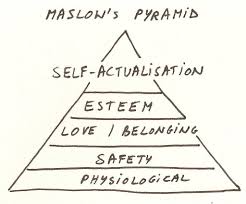 For our students to achieve their full potential it is crucial that their basic needs are met
After food and safety comes the need to belong. We need to actively support students by getting to know them, creating opportunities for them to make meaningful social connections and ensuring they have meaningful contact with staff
Each one of us plays a role
Developing a sense of belonging happens more naturally on campus

Remote learning now requires additional care to ensure students don't feel isolated

Some students have always found developing a sense of belonging harder than others and these students in particular will need to be supported
The challenge of remote learning in 2020
Fundamental considerations when planning opportunities for our students
‘I get a chance to express my thoughts freely without being judged’
Our students have told us they feel a sense of belonging when
‘I see lots of familiar faces’
‘there’s a feedback session because I feel my hard work has paid off’
‘our lecturers remember our names and our future plans’
A few ideas
help understanding how to contact and speak to academic staff
help to make contributions and ask questions
to be welcomed from a range of routes to university such as BTEC, Access and A level.
to know how to join and leave sessions
photos and maps, because they don’t know our campus
explanations of activities they might not be familiar with, not to make assumptions
additional support if their previous education has been disrupted by COVID-19
to know they belong at Leeds and that they have earned their places because we believe they can succeed
What Our new students will need in 2020
Some tips for developing sense of belonging in teaching
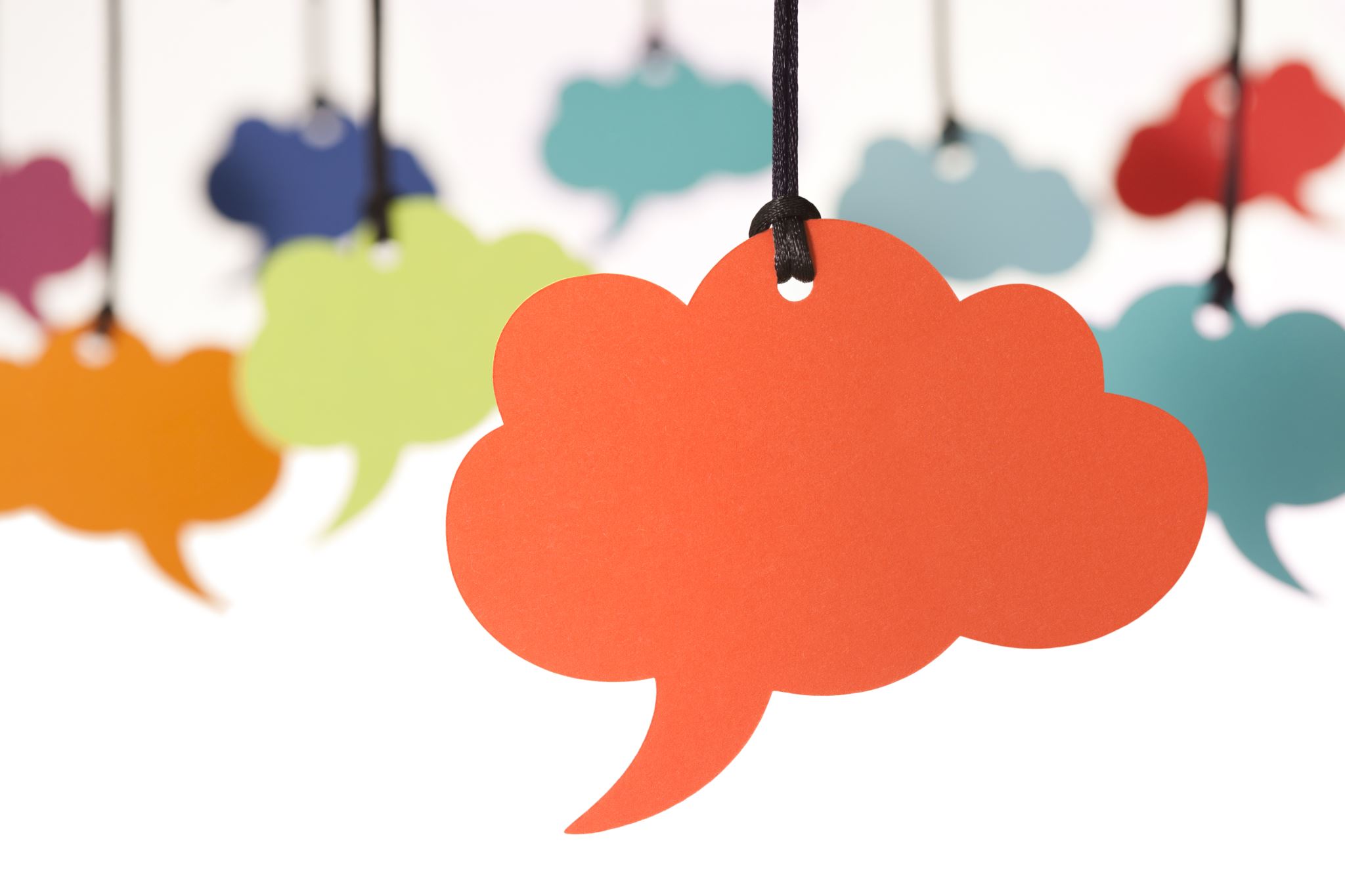 Check students’ preferred names and pronoun use
Ask students to help co-create reading lists by suggesting items they’ve read, perhaps on social media
Consider student-led formative assessment design and choice
Assign students to discussion groups and have each student in more than one group – this widens their friendship opportunities
Help facilitate student-led study groups
Start sessions early and finish late if you can – encourage informal chat
Seek feedback regularly – is the pace OK? Is everything clear?
Follow up on absences – consider routinely taking a register
Academic Personal Tutors play a crucial role in developing students' sense of belonging
do all you can to get to know your tutees and find out about their previous experiences
ask about experiences during the pandemic and find out what challenges they face
find out if your tutees have places to study
ask about your tutees' expectations and fears
explore what your tutees want to achieve for themselves and how you can best help them
consider setting up tutee groups that include tutees from different levels of study – this will provide another layer of support and friendship
Academic personal tutoring
start a weekly newsletter that keeps students updated
arrange weekly drop-in meetings staffed by a rota of academic colleagues
organise outside events such as treasure hunts
run regular school events that are scheduled and organised
arrange events that run on evenings and at weekends
start a monthly online games night
organise some Bingo nights
arrange film events with discussion afterwards
More ideas that might help you
proactively signpost students to other areas of the university, such as faith, wellbeing and sustainability partners
co-create a range of accessible events with students to meet their needs at a time when they can engage
co-curricular activities such as sports and music play a valuable role in developing sense of belonging through new friendship groups 
take care to remember that some students have work, family and other commitments that mean they cannot take part in additional activities
Helping students Developbelonging with like-minded people
LINKS TO FURTHER SUPPORT
Never underestimate the difference you can make
Please contact r.payne@leeds.ac.uk with any questions about this resource
References
Delahunty, J., Verenikina, I. and Jones, P., 2014. Socio-emotional connections: identity, belonging and learning in online interactions. A literature review. Technology, Pedagogy and Education, 23(2), pp.243-265. 
Goodenow, C. (1993a). Classroom belonging among early adolescent students: Relationships to motivation and achievement. Journal of Early Adolescence, 13, 21-43.
Leary M. R. (2015). Emotional responses to interpersonal rejection. Dialogues in clinical neuroscience, 17(4), 435-41.
Mi Young Ahn & Howard H. Davis (2019): Four domains of students’ sense of belonging to university. Studies in Higher Education, https://doi.org/10.1080/03075079.2018.1564902. 
Thomas, L., Herbert, J. and Teras, M., 2014. A sense of belonging to enhance participation, success and retention in online programs. The International Journal of the First Year in Higher Education, 5 (2), 69-80.